CONTATTI
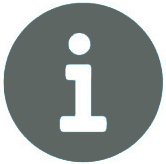 Titolo della posizione
Indirizzo:       12 Street Name, Roma
Telefono:       000 111 333 
Email:             name@mail.com
Web site:       http://web-site.com
ESPERIENZA
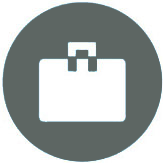 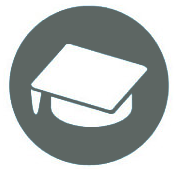 FORMAZIONE
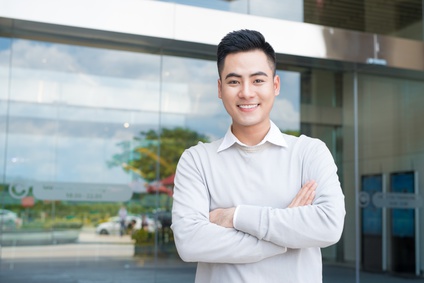 Alexandre COSTERO
COMPETENZE
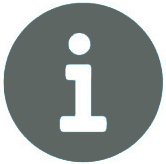 LINGUE
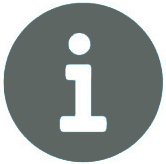 INGLESE
COMPETENZA 1
FRANCESE
COMPETENZA 2
COMPETENZA 3
SPAGNOLO
TEDESCO
COMPETENZA 4